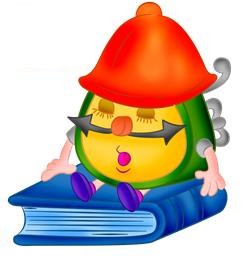 Режим 
       дня    
     ученика
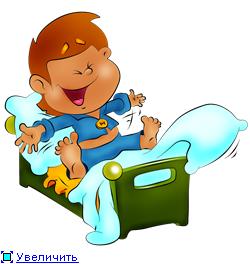 Подъём 7.30
Отворим все окна в доме
Чтоб впустить потоки света,
Чтоб согрелась ранним утром
Наша  добрая планета.
Мы танцуем этим утром
По ковру из нитей солнца
И моя душа смеется
В сердце счастье – встало солнце.
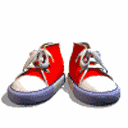 Пляшет солнце на кроватке.

На кроватке – всё в порядке.

Мы же утром не забыли

И кроватку застелили!

 Мы простынку натянули,

Мы с подушки сны стряхнули,

Постелили покрывало,

Чтоб подушка не скучала.
Подъём 7.30 – 7.40
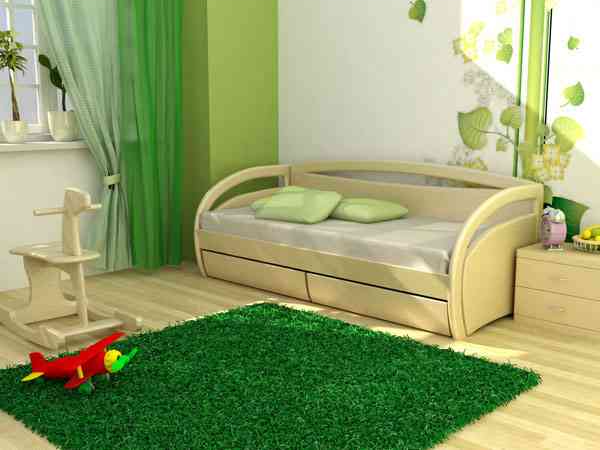 Зарядка 7.40
Чтоб здоровым быть сполна
Физкультура всем нужна.
Для начала по порядку -
Утром сделаем зарядку!

И без всякого сомненья
Есть хорошее решенье -
Бег полезен и игра
Занимайся детвора! 

Чтоб успешно развиваться
Нужно спортом заниматься
От занятий физкультурой
Будет стройная фигура

Нам полезно без сомненья
Все, что связано с движеньем.
Вот, поэтому ребятки
Будем делать мы зарядку.
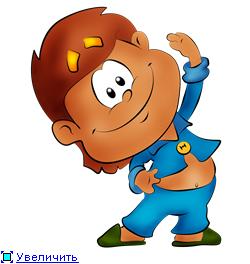 Умывание 7.50
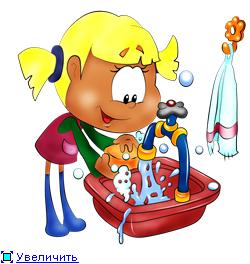 Волшебная водичкаНа розовое личико,Ручеек из сказкиНа носик и на глазки,Брызги из кадушкиНа щечки и на ушки.
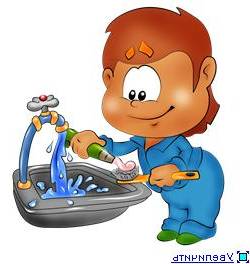 Дождичек из лейкиНа лобик и на шейку.Ливень с теплой тучкиНа маленькие ручки.Вот какой чистюля! 
Целуй меня, мамуля!
Умывание 7.50
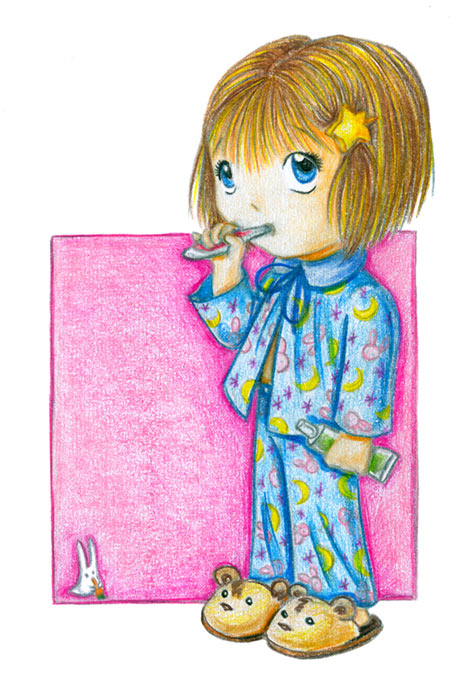 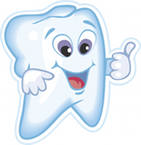 Снует зубная щетка,Как по морю лодка,Как по речке пароходПо зубам она идет,Вверх и вниз, туда - обратно.Счистим мы налет и пятна.Чтобы зубки не болели,Чтоб как зимний снег белели
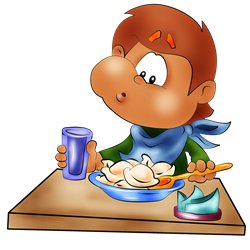 Завтрак  8.00 – 8.30
Утро доброе! Проснись,
В школу собирайся,
Ты сегодня не ленись
Успеть всё постарайся.
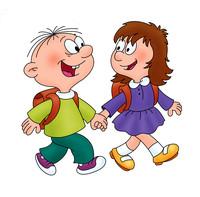 Пол часа тебе на всякие дела:
умывание, зарядку, завтрак, чай.
в восемь тридцать выходить уже пора,
чтобы в класс не опоздал ты невзначай.
Здравствуй школа! Здравствуй класс!
                                          Ждёт учительница нас.
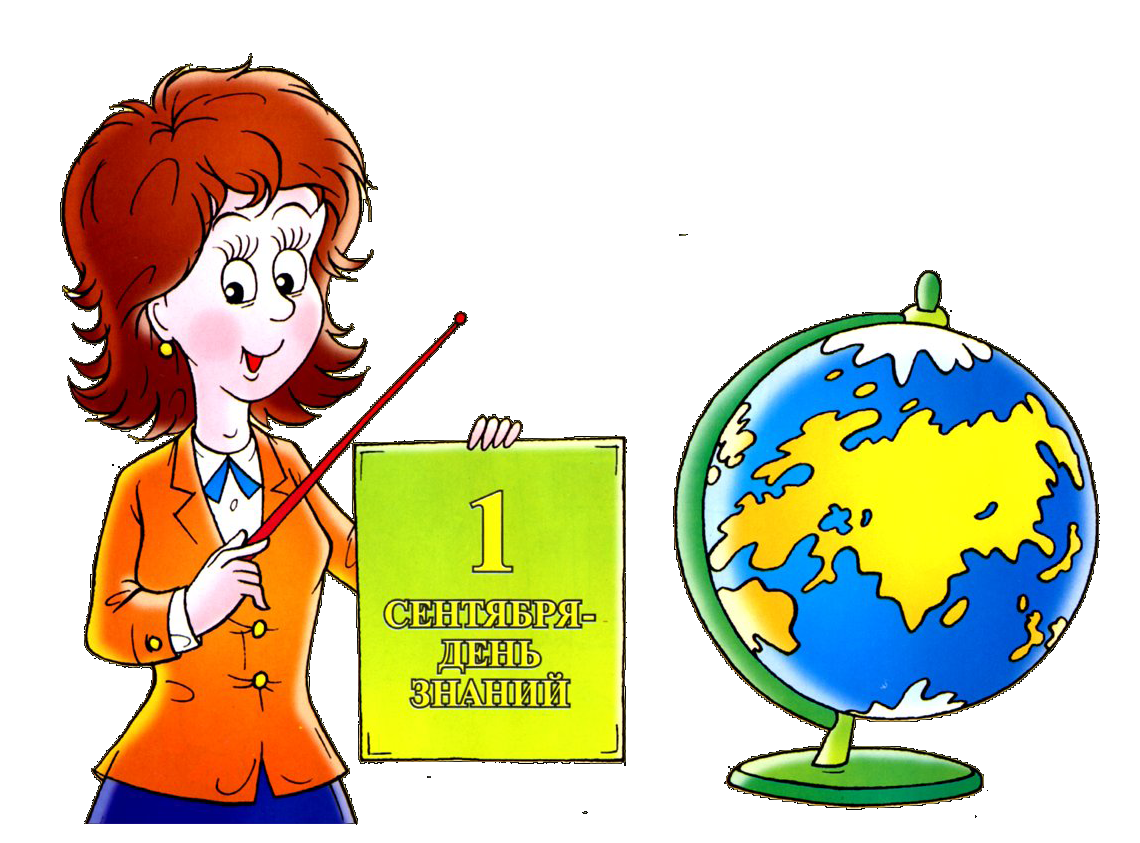 Парта ждет меня, во-первых,
Ждут уроки,
Ждут друзья.
Будет в школе не до лени,
Там я в новую страну
Дел и знаний и умений
Путешествие начну.
Ждет природа- лес и поле!
Ведь в поход пойдем не раз…
Ждут меня пятерки в школе
Ждем меня любимый класс!
Дорога в школу   8.30 -9.00
Утром , по дороге в школу,
Свежим воздухом дышу,
Жду Серёжку я у дома,
Вместе  в школу с ним  иду.
Мы немного поболтаем, 
Посмеёмся ведь тогда
Нам дорога в школу
Не наскучит никогда.
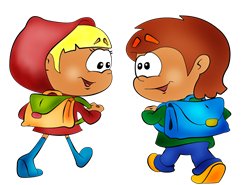 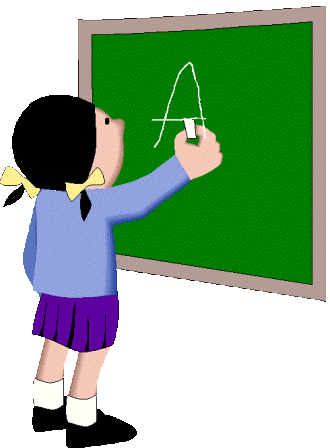 9.00-12.45
За звонком 
               звенит звонок,

Точно в срок 
               идёт урок,

Нужно очень 
                много знать,
                           
                           Чтоб полезным  в жизни стать.
12.45 – 13.05
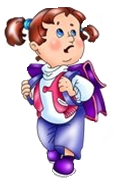 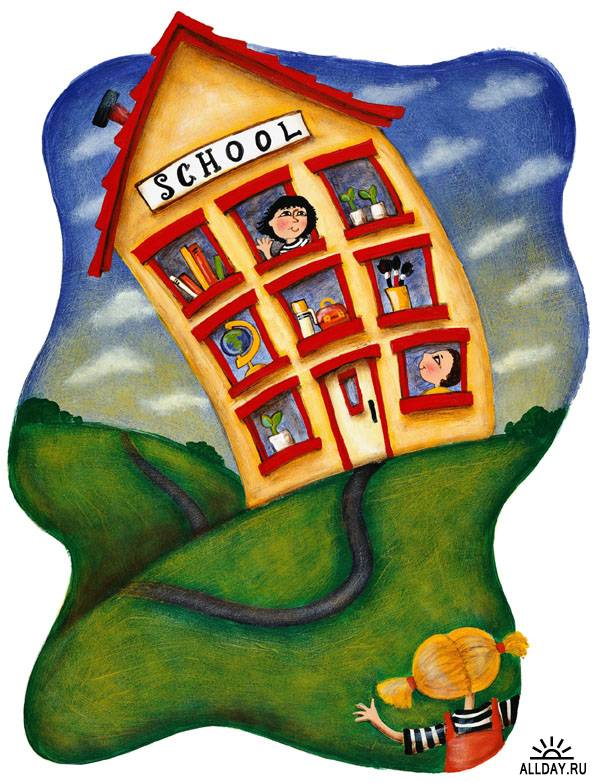 До свиданья, школьный дом!
Завтра снова мы придём! 
Завтра в школу я  пойду, 
книжки, ручки соберу в  свой
 портфель красивый,
Я такой счастливый!
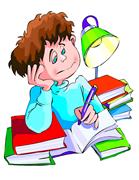 13.05-13.50
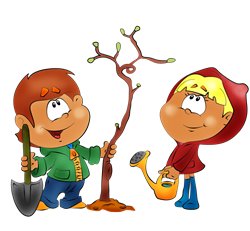 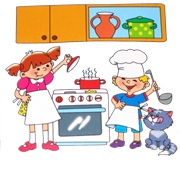 После  школы надо успеть сделать заданные на дом  уроки, почитать  помочь в работе по дому.
13.50-15.30
А ещё самостоятельно позаниматься  физическими упражнениями или любимым видом спорта – в секции,  музыкой , погулять, в  общем
нужно уметь правильно распределить время.
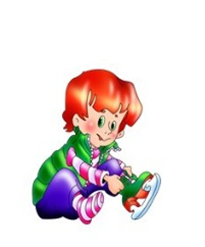 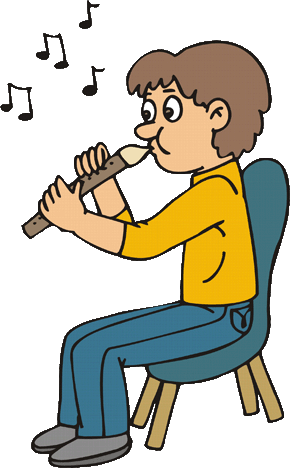 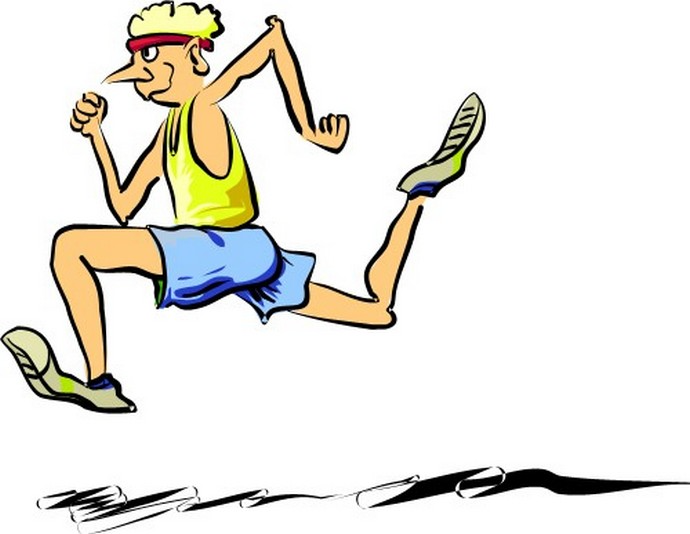 15.30-16.30
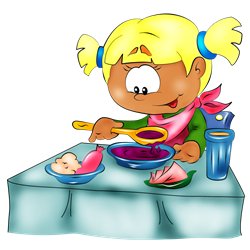 Полдник съели, погуляли, поработали.
Опять из портфеля мы достали
свой учебник и тетрадь.
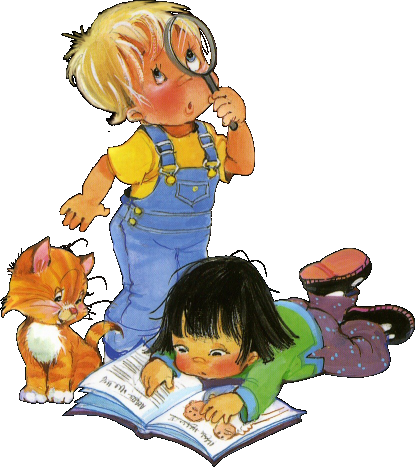 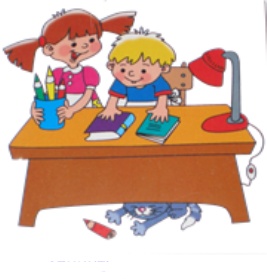 В магазин мы сходим сами, 
пол в квартире подметём.
Чтобы легче было маме,
Мы поможем ей во всём.
16.30-18.00
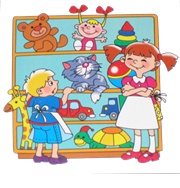 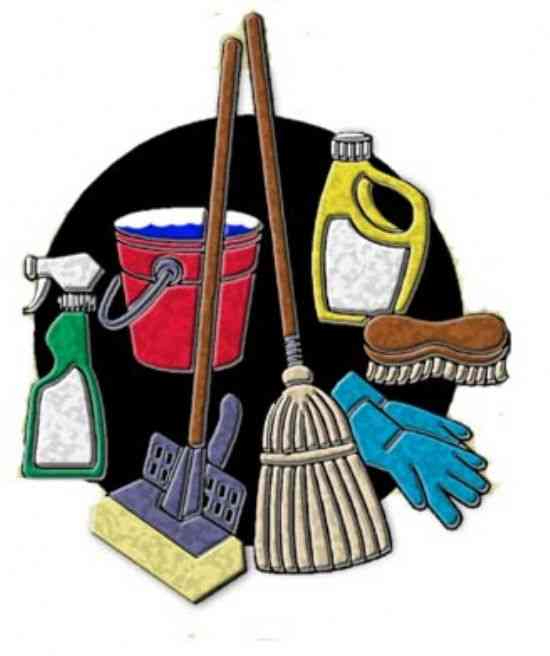 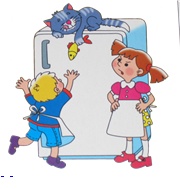 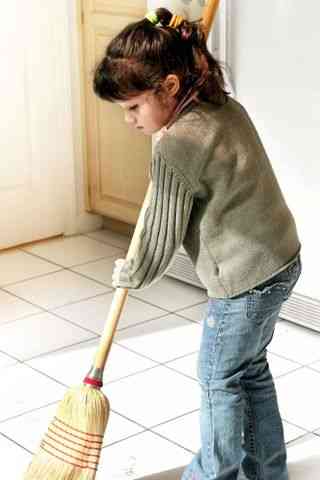 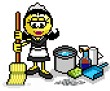 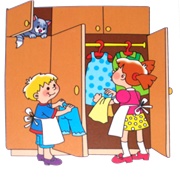 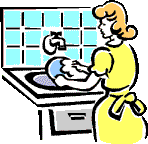 - Мы пришли сегодня в школу,
Чтобы научиться жить,
Быть помощниками дома,
Крепко дружбой дорожить.

Мы без знаний жить не сможем,
Очень нам нужны они.
Станем мы полезны людям,
Мы – хозяева Земли!

Чтоб над нашею планетой
Вечно солнышко светило,
Чтоб всегда смеялись дети,
Мы пришли к тебе, УЧИТЕЛЬ!
18.00-21.00
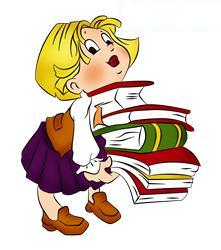 Ужин вкусный мы съедим
В игры  с мамой поиграем,

Или книжку почитаем.
Телевизор поглядим.
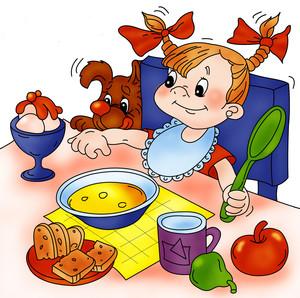 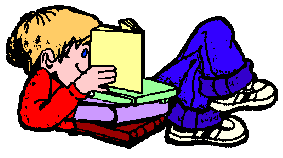 21.00-21.10
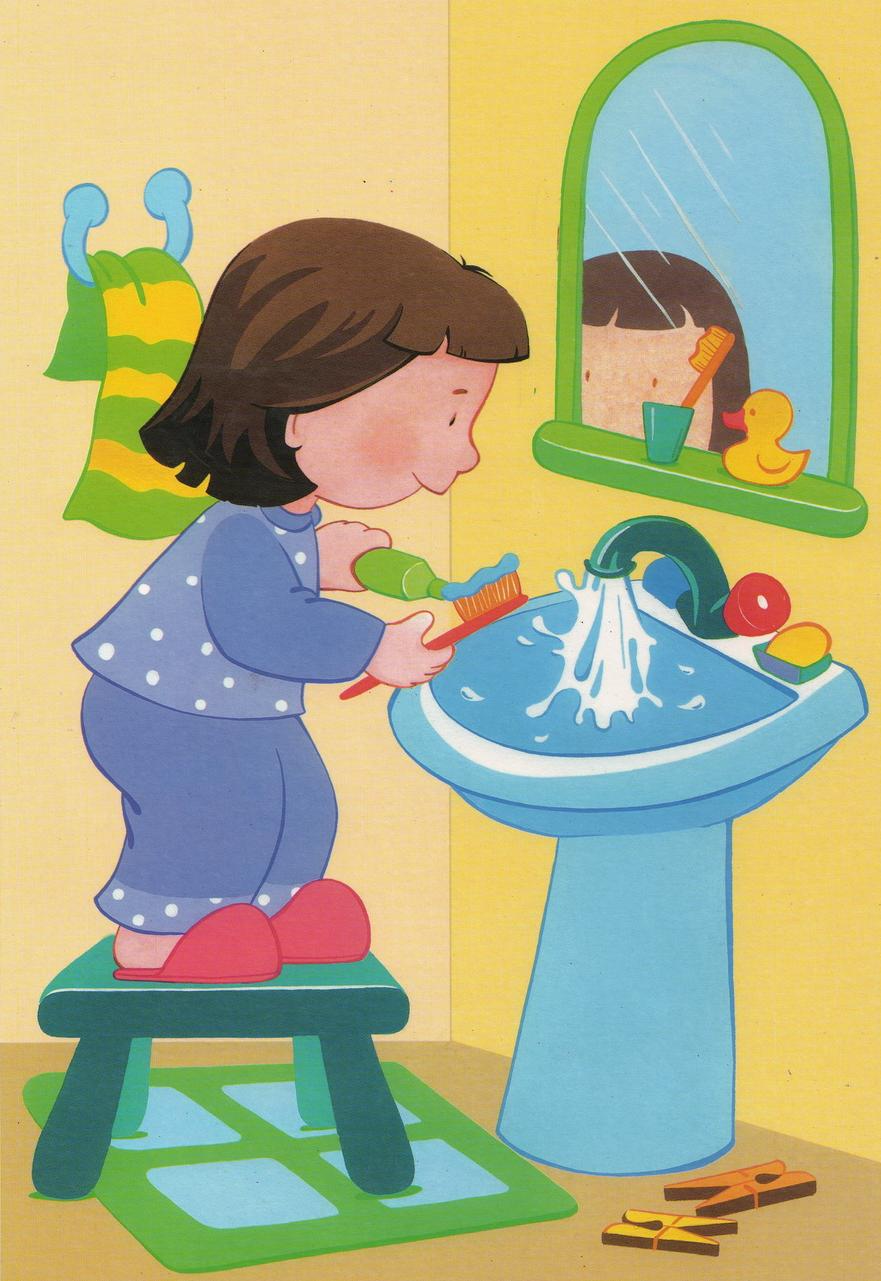 Ждёт зубной порошок и журчит водица:                                                 «Не забудь, мой дружок, перед сном умыться!»
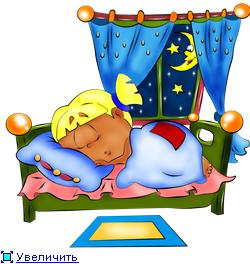 День прошёл ,
       и, спать - в кровать! Завтра рано мне       
                        вставать!            
    Пусть приходит   
 крепкий   сон.
Всем на свете нужен он.
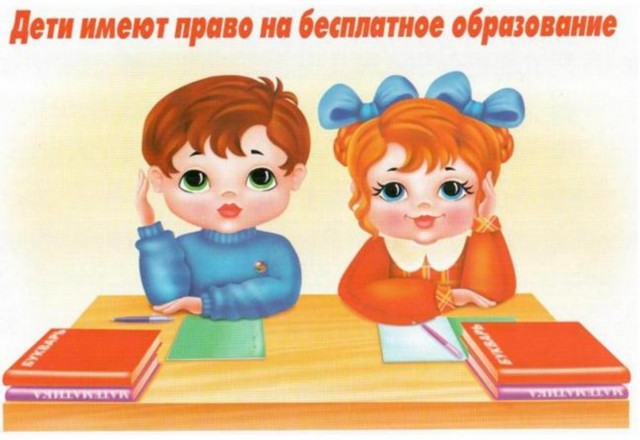 Режим дня – это  правильное  распределение                            
                                                                    времени, 
на основные  жизненные  потребности          
                                                                  человека.
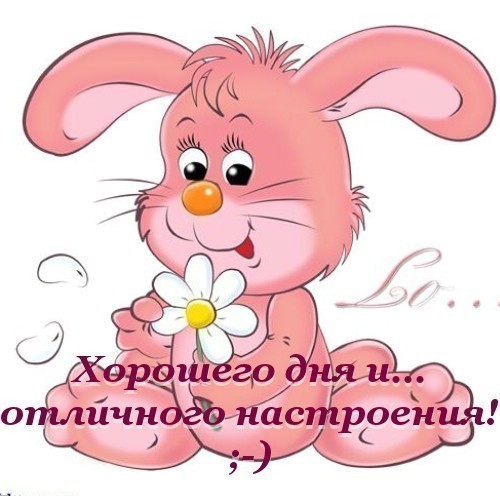 приучи себя просыпаться и вставать каждый день в одно и то же время;
выполняй каждый день утреннюю зарядку;
следи за чистотой тела, волос, ногтей и полостью рта;
старайся есть в одно и то же время.
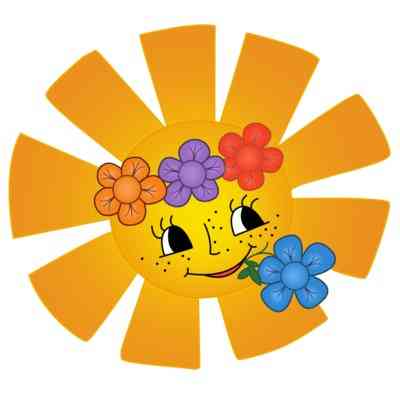 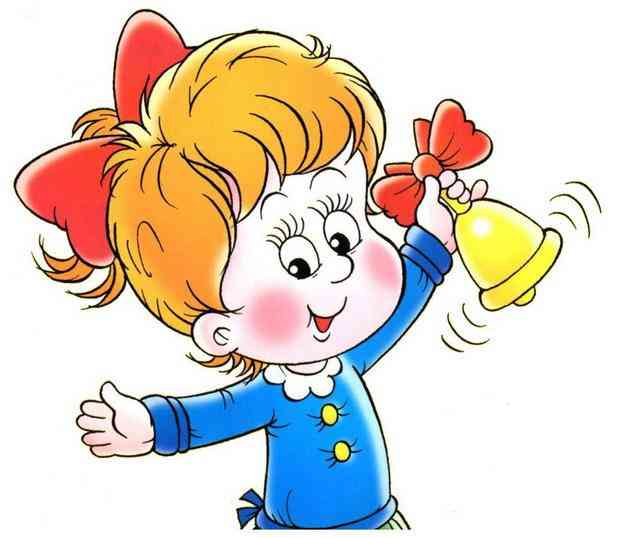